Figure 4. Right lung weight after 6 days of treatment with aerosols of saline (control), squalamine or colistin (n = 8 ...
J Antimicrob Chemother, Volume 67, Issue 10, October 2012, Pages 2452–2458, https://doi.org/10.1093/jac/dks230
The content of this slide may be subject to copyright: please see the slide notes for details.
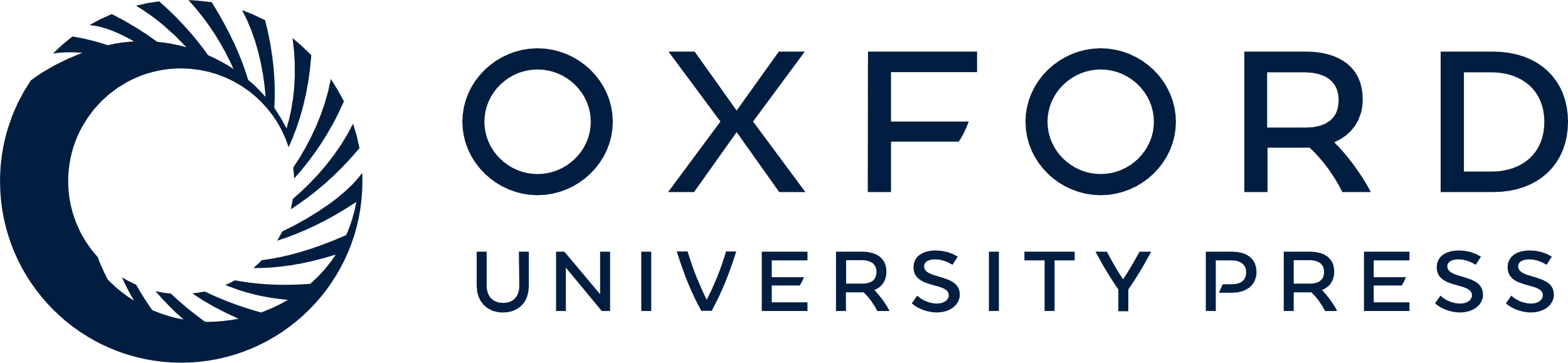 [Speaker Notes: Figure 4. Right lung weight after 6 days of treatment with aerosols of saline (control), squalamine or colistin (n = 8 for each group). Box plots represent the median and 25th and 75th percentiles; bars represent the 5th and 95th percentiles.


Unless provided in the caption above, the following copyright applies to the content of this slide: © The Author 2012. Published by Oxford University Press on behalf of the British Society for Antimicrobial Chemotherapy. All rights reserved. For Permissions, please e-mail: journals.permissions@oup.com]